Thứ ba ngày  18  tháng 4  năm 2024
Tiếng Việt
Bưu điện thành phố Hồ Chí Minh
Bưu điện thành phố Hồ Chí Minh
Bưu điện thành phố Hồ Chí Minh còn có tên là Bưu điện Trung tâm Sài Gòn. Đây là bưu điện lớn nhất, lâu đời nhất của Việt Nam. Mỗi ngày, nơi đây còn đón hàng lượt khách trong và ngoài nước. Họ đến đây để nhận và gửi thư từ, bưu phẩm hoặc mua đồ lưu niệm . Có người đến chỉ để nhìn ngắm vẻ đẹp của tòa nhà . Sáng chủ nhật hàng tuần, học sinh, sinh viên thường vào đây tham quan chụp ảnh.
	Bưu điện Trung tâm Sài Gòn là niềm tự hào của người dân thành phố Hồ Chí Minh.
Thứ tư, ngày   19  tháng 4  năm 2023
Tiếng Việt
Bưu điện thành phố Hồ Chí Minh
Mỗi ngày, nơi đây còn đón hàng ngàn lượt khách. Họ đến đây để nhận quà và gửi thư từ, bưu phẩm. Có người đến để nhìn ngắm vẻ đẹp của tòa nhà.
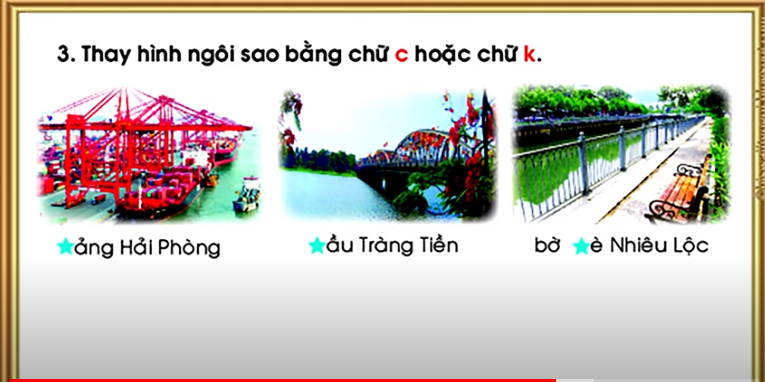 Điền chữ c hay chữ k  ?
cảng  Hải Phòng
cầu Tràng Tiền
bờ kè Nhiêu Lộc
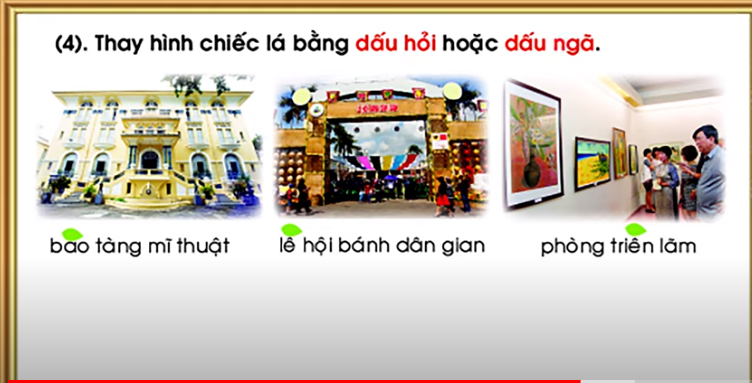 Viết dấu hỏi hoặc  dấu ngã?
phòng triển lãm
lễ hội bánh dân gian
bảo tàng mĩ thuật
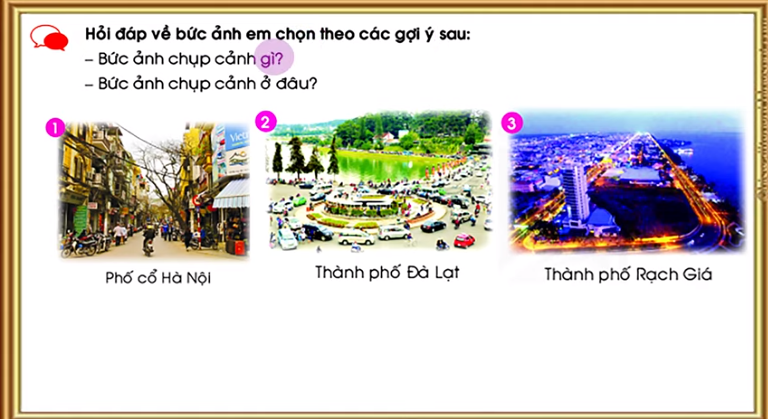 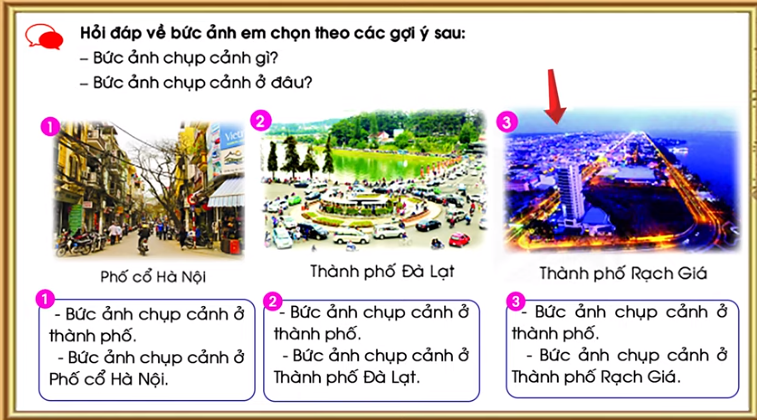